Lab 2: Information Retrieval
Ying shen
School of software engineering
tongji university
Five-stage search framework
A five-stage search framework help to coordinate design practices and satisfy the needs of all users
Formulation
Initiation of action
Review of results
Refinement
Use
Five-stages can be repeated until users’ needs are met
If users’ are unsatisfied with the results, they should be able to have additional options and change their queries easily
4/28/2022
Human-computer interaction
2
[Speaker Notes: Formulation: Expressing the search
Initiation of action: Launching the search
Review of results: Reading messages and outcome
Refinement: Formulating the next step
Use: Compiling or disseminating insight]
Formulation
Use simple and advance search
Limit the search using structured fields such as year, media, or location
Recognize phrases to allow entry of names, such as “George Washington”
Permit variants to allow relaxation of search constraints (e.g. phonetic variations)
Control the size of the initial result set
Use scoping of source carefully
Provide suggestions, hints, and common sources
3/13/2017
HUMAN COMPUTER INTERACTION
Page 3
Initiation of action
Explicit actions are initiated by buttons with consistent labels (such as “Search”)
Implicit actions are initiated by changes to a parameter and update results immediately
Guide users to successful or past queries with auto-complete
3/13/2017
HUMAN COMPUTER INTERACTION
Page 4
Review of results
Keep search terms and constrains visible
Provide an overview of results (e.g. total number)
Categorize results using metadata (by attribute value, topics, etc.)
Provide descriptive previews of each result item
Highlight search terms in results
Allow examination of selected items
Provide visualizations when appropriate (e.g. maps or timelines)
Allow adjustment of the size of the result set and which fields are displayed
Allow change of sequencing (alphabetical, chronological, relevance ranked, etc.)
3/13/2017
HUMAN COMPUTER INTERACTION
Page 5
Refinement
Guide users in progressive refinement with meaningful messages
Make changing of search parameters convenient
Provide related searches
Provide suggestions for error correction (without forcing correction)
3/13/2017
HUMAN COMPUTER INTERACTION
Page 6
Use
Imbed actions in results when possible
Allow queries, setting, and results to be saved, annotated, and sent to other applications
Explore collecting explicit feedback (ratings, reviews, like, etc.)
3/13/2017
HUMAN COMPUTER INTERACTION
Page 7
Examples – Web search
Formulation and Initiation
Choose scope
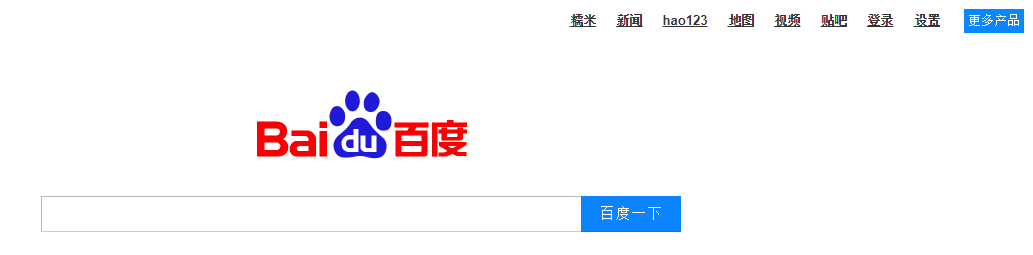 Initiate the action
Input keywords
3/13/2017
Examples – Web search
Review of results
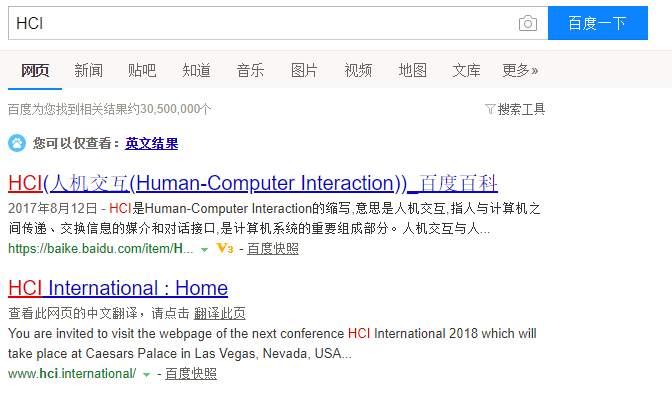 Search term
Overview
Suggestions
Highlight search terms
descriptive previews
3/13/2017
HUMAN COMPUTER INTERACTION
Page 9
Source
Examples – Web search
Refinement
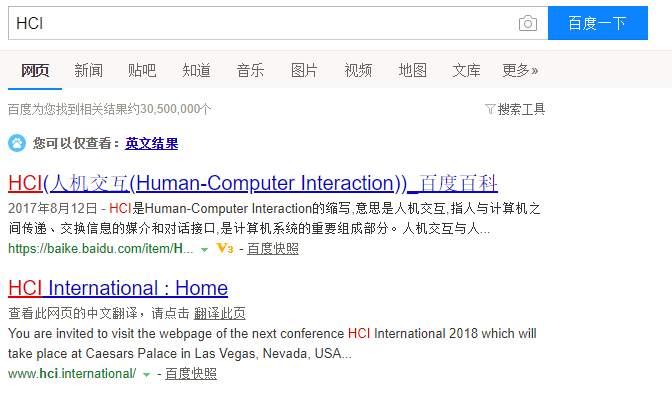 Change search parameters
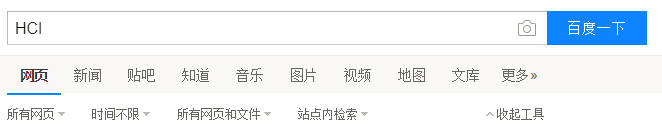 3/13/2017
HUMAN COMPUTER INTERACTION
Page 10
Examples – Image search
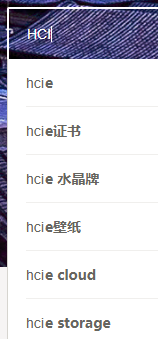 Formulation and Initiation
Auto-completion
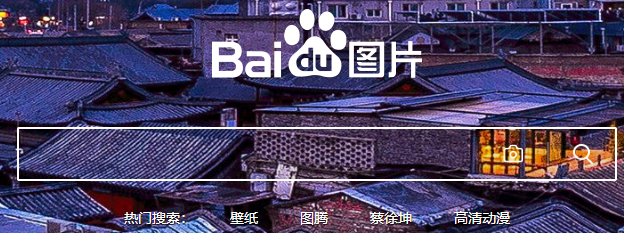 Initiate the action
Input keywords
Search using pictures
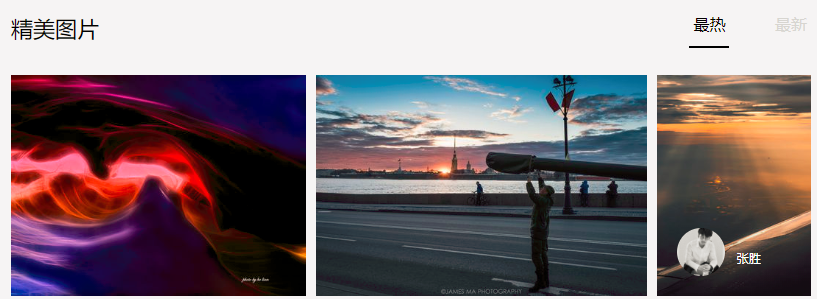 Suggestions
3/13/2017
HUMAN COMPUTER INTERACTION
Page 11
Examples – Image search
Review of results
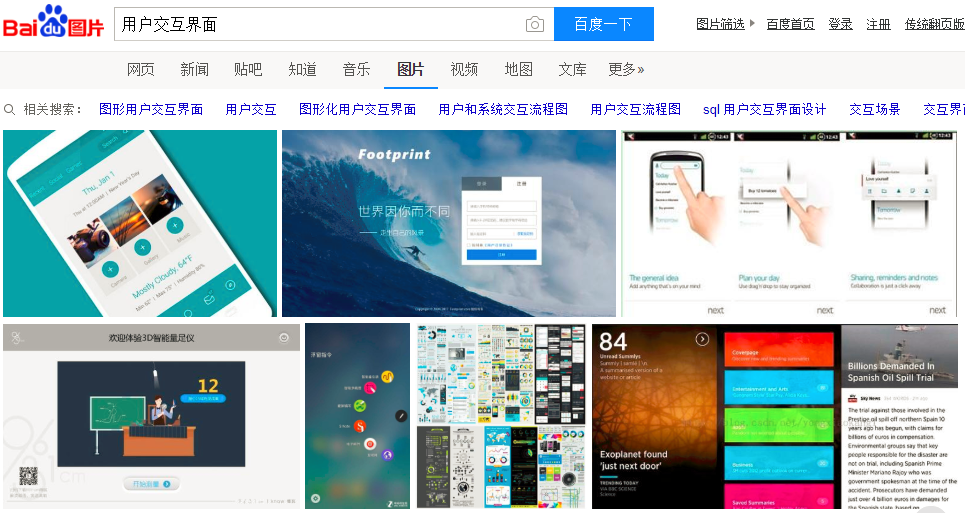 Search term
Suggestions
3/13/2017
HUMAN COMPUTER INTERACTION
Page 12
Examples – Image search
Change search parameters
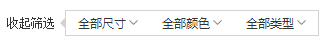 Refinement
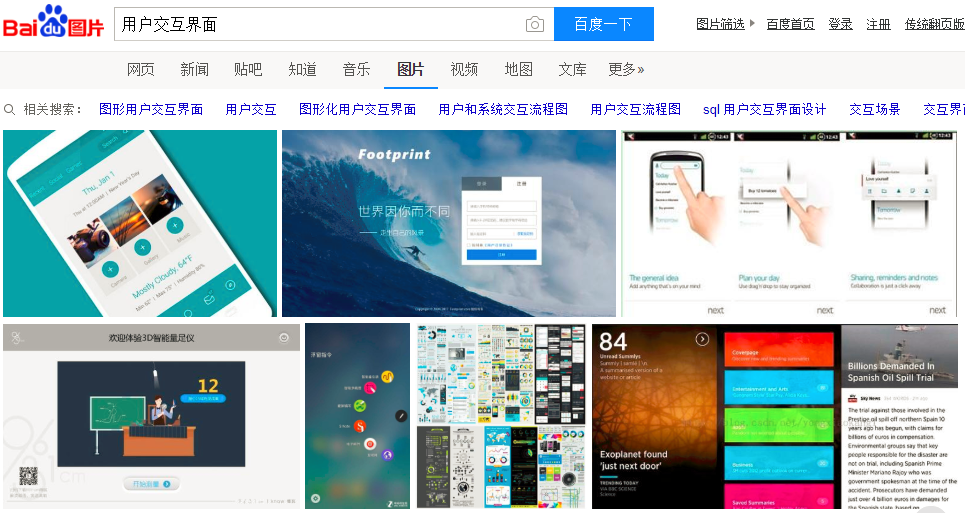 3/13/2017
HUMAN COMPUTER INTERACTION
Page 13
Examples – Document search
Formulation and Initiation
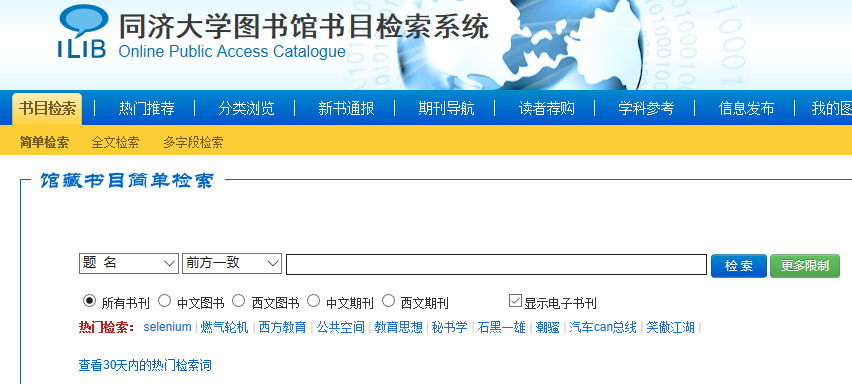 Simple search
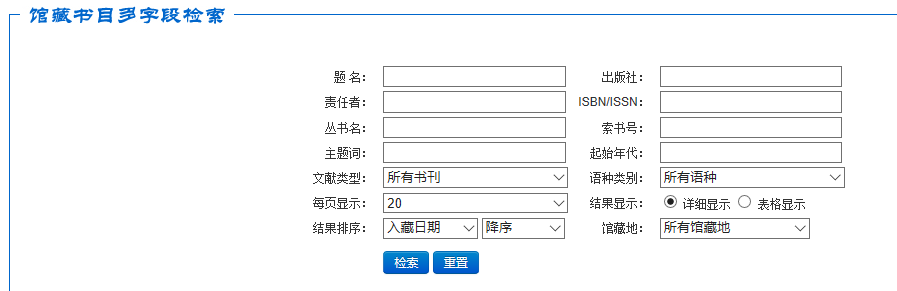 Advanced search
3/13/2017
HUMAN COMPUTER INTERACTION
Page 14
Examples – Document search
Review of results
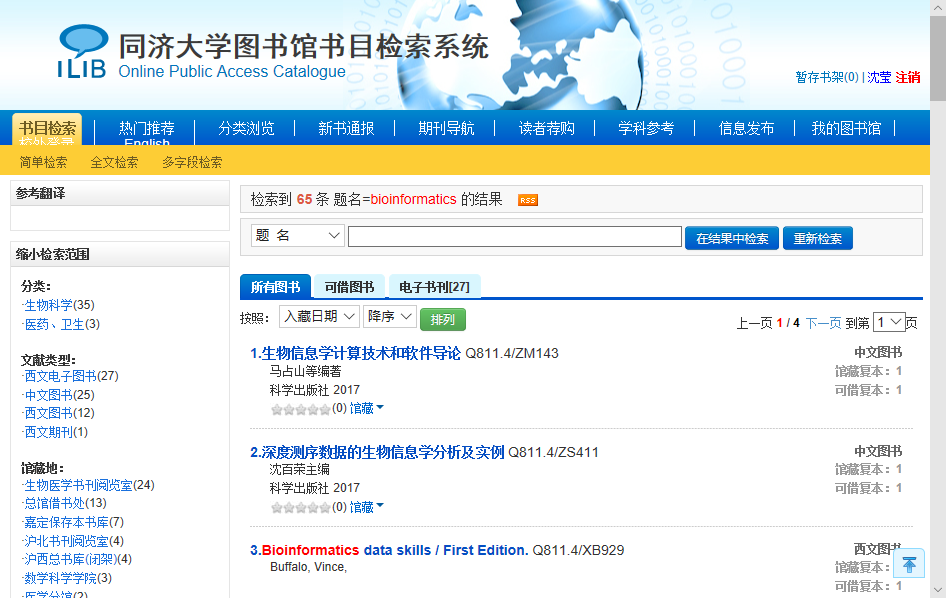 Overview
Categorize results using metadata
Change of sequencing
Highlight search terms
3/13/2017
HUMAN COMPUTER INTERACTION
Page 15
Examples – Document search
Refinement
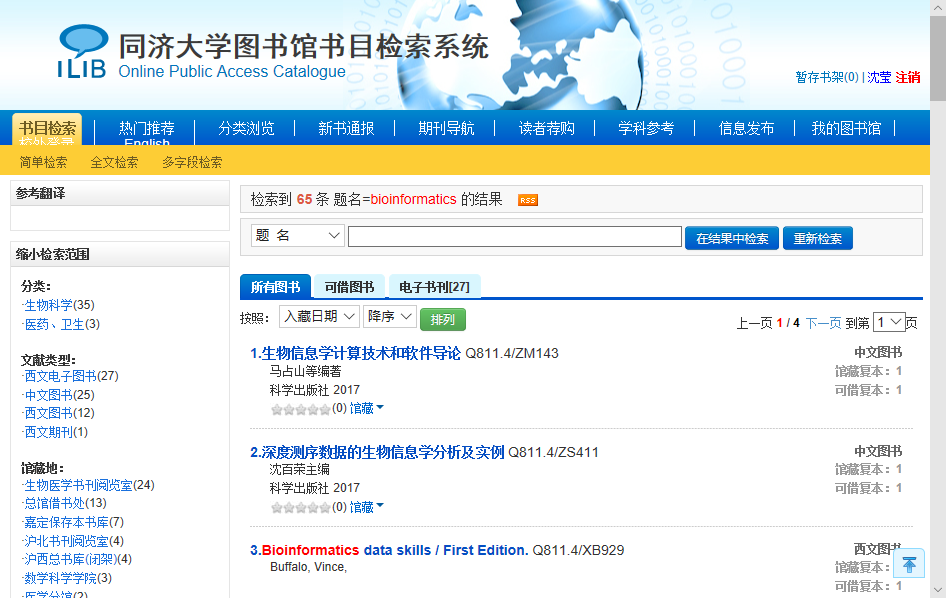 Progressive refinement
3/13/2017
HUMAN COMPUTER INTERACTION
Page 16
Examples – Document search
Use
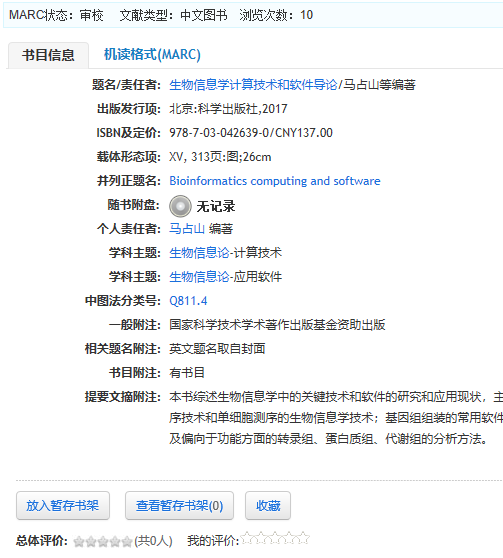 Possible actions
Feedback
3/13/2017
HUMAN COMPUTER INTERACTION
Page 17
Install packages
Python (64bit)
Flask
PyQt5
numpy
tensorflow
Flask-HTTPAuth
scipy
imageio
matplotlib
sklearn
...
3/13/2017
HUMAN COMPUTER INTERACTION
Page 18
How to run
run server/image_vectorizer.py
Run image vectorizer which passes each data through an inception-v3 model and collects the bottleneck layer vectors and stores in disc. Edit dataset paths accordingly inside the image_vectorizer.py
This will generate two files namely, image_list.pickle and saved_features.txt. Keep them inside lib folder where search.py script is available.
run server/rest-server.py
Start the server by running rest-server.py. This project uses flask based REST implementation for UI
Once the server starts up, access the url (for example) 0.0.0.1:5000 to get the UI. Now upload any file and see 9 similar images. You can change the value of K from 9 to any values, but don’t forget to update the html file accordingly for displaying.
3/13/2017
HUMAN COMPUTER INTERACTION
Page 19
[Speaker Notes: source codes are from: https://github.com/vinayakkailas/Deeplearning_Image_Similarity]
How to run
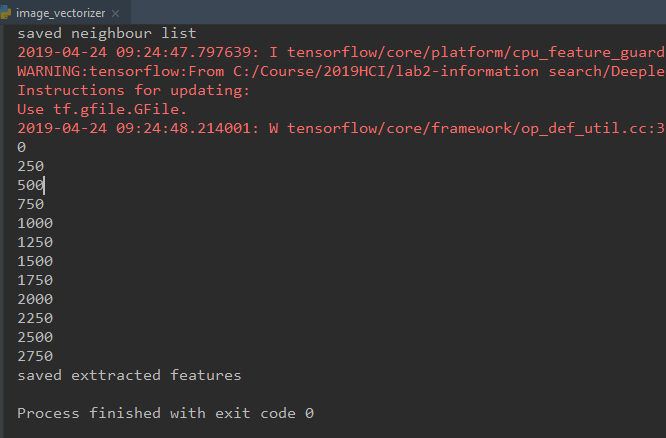 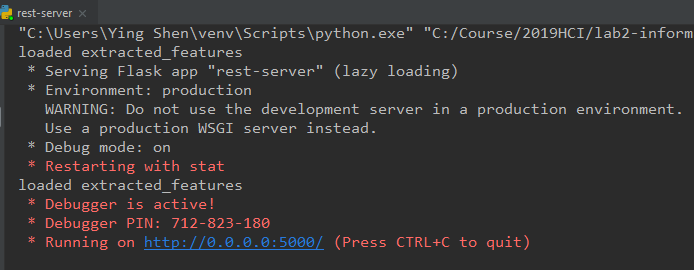 3/13/2017
HUMAN COMPUTER INTERACTION
Page 20
Assignment
Design and implement an image search system (interface) according to the Five-Stage Framework
The searching interface has the following features:
It contains an input box to upload an image (Formulation); v
Users can preview the query image in the searching window (Formulation);
It has a search button (Initiation); v
Provide an overview of the results (e.g. the total number of results) (Review);
Allow changing search parameters (e.g. select certain category/tag) when reviewing results (Refinement);
Users can take some actions, e.g. add selected images to a favorite list (Use);
Other functions you would like to add in.
3/13/2017
HUMAN COMPUTER INTERACTION
Page 21
Report
The report should contains the following contents (in English):
Describe the requirements of an image search task;
Show your designs for five stages and give a brief description for features that you implement.
Submit your work (code and report)
Prepare a readme file to illustrate how to run your program
Compress the codes and the report into a zip file: ID_name_lab2.zip
Submitted to canvas.tongji.edu.cn
3/13/2017
HUMAN COMPUTER INTERACTION
Page 22